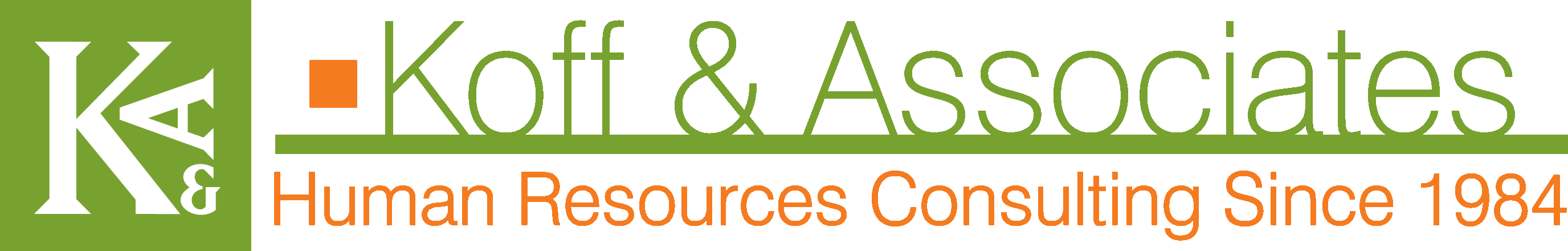 Foothill-De Anza Community College District
Classification and Compensation Study
January 2017
About Koff & Associates
Founded in 1984
Provide premier public sector human resources services:
Classification and Job Analysis
Compensation and Plan Development
Performance Management
Organizational Planning and Development
Recruitments
Human Resources Audits
Employee/Labor Relations
Partner with:
Cities, Counties, Special Districts, and Others
Straightforward, Interactive, All-Inclusive
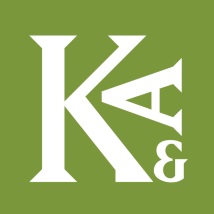 2
[Speaker Notes: A full-spectrum human resources consulting firm providing service to cities, counties, special districts, and other types of public agencies since 1984 – over 25 years!
95% of our clients are public sector agencies
70% of workload is comp/class studies
Our methodology ensures objectivity through equal stakeholder input.
We believe in a straightforward, interactive, and all-inclusive approach.
Deliverables and recommendations are understood, accepted, and found fair and reasonable by employees, management, and governing bodies.]
Why We are Here
Classification and Compensation Study
Classification and Compensation Relationship
Snapshot in Time

Stakeholder Involvement
Employees
Executive Management
Human Resources
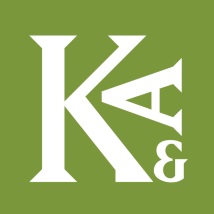 3
[Speaker Notes: Classification and Compensation Study – incorporate changes that may have occurred within the organization over time 
Collaborative approach – involve employees in the process from the beginning
Snapshot in time, with some view into the future]
Purpose
Up-to-Date & Current
Ensure Legal Compliance 
Fair Labor Standards Act & Americans with Disabilities Act
Enhance Recruitment Process
Career Paths
Training Opportunities
Objective Performance Evaluations
Equitable Compensation System
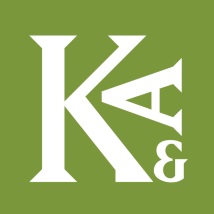 4
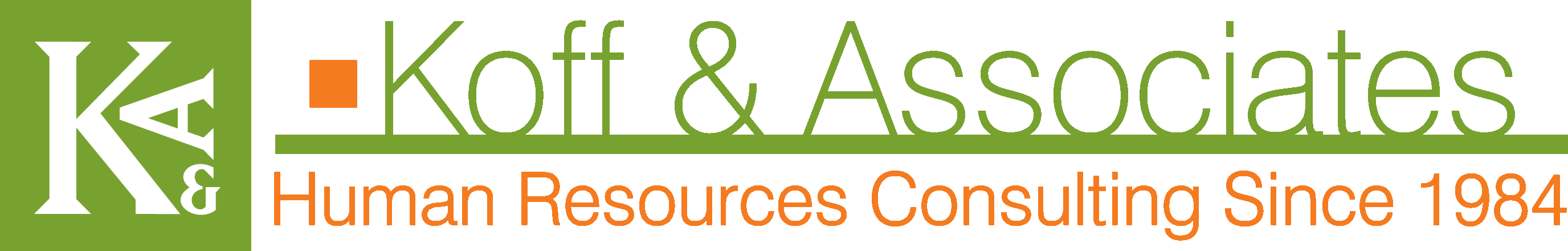 Classification Study
Overview
Terminology
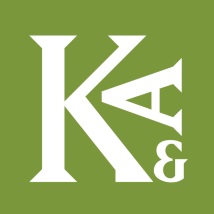 6
[Speaker Notes: Position: Duties & responsibilities performed by one person.
Classification: May contain only one position, or may consist of a number of positions that have similar core knowledge, skills, and other requirements, and the same salary range.

Relationship of Classification & Compensation
Classification: The description of work and the requirements needed to perform the work.
Compensation: The “worth” of that work in the labor market and organization.]
Methodology
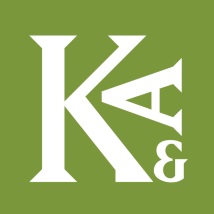 7
[Speaker Notes: Classification Study Methodology
Project team & employee orientation meetings
Employees complete Position Description Questionnaires (PDQ) & supervisors/managers review & sign-off
K&A reviews all PDQ’s & interviews are conducted
K&A conducts classification analysis, develops draft class concepts
Agency review: employees and supervisors review descriptions and provide feedback/sign off
K&A makes final changes 
Classification descriptions finalized
Final Classification study presented to the District]
Job Analysis Methodology
Education, Training, and Certifications/Licenses
Experience
Problem Solving/Ingenuity
Independence of Action
Responsibility for Resources
Contacts with Others-Internal/External
Supervision Received and/or Given to Others
Consequences of Action/Decisions Made on the Job/Risk Exposure
Working Conditions
Physical/Mental Demands
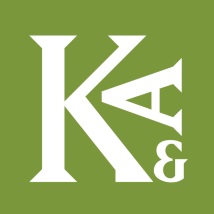 8
Expectations
Not a Performance Evaluation
Not a Staffing Study
No Changes by Supervisor
Classifications are Generalized
Not every word from the PDQs will be on the final classification description
Completed During Normal Work Hours
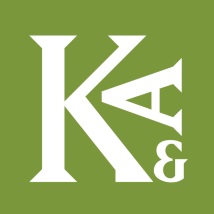 9
Proposed Timeline
Employee Orientations
January 24 and 25
PDQs to Supervisor
February 24
Interviews
Week of April 7
Draft Class Descriptions
Mid July
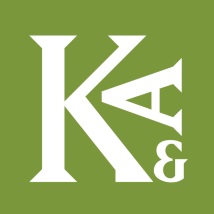 10
[Speaker Notes: We fully understand that you need to balance daily competing demands. However, in order for this study to be completed within the desired time frame, your supervisors will allow you the time to thoroughly complete your PDQ and participate in any interviews, if necessary. If you feel that you are not able to complete the PDQ within the desired time frame, please see your supervisor right away.]
PDQ Completion: Section 1.0
Purpose
Brief Summary of Duties
2 – 3 Sentence
Overall Purpose of the Position
Example: Zoo Keeper
Under general supervision, participates in all aspects of maintenance and daily care of zoo animals, provides information and customer service to zoo visitors, and performs related work as required.
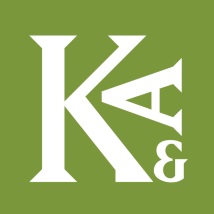 11
PDQ Completion: Section 2.0
Organizational Context
2.1: Immediate Supervisor’s Name & Title
2.2: Work Priorities
2.3: Work Decisions (within stated policies and procedures)
2.4: Referred Decisions
2.5: Guidance
2.6: Review of Work (not performance review)
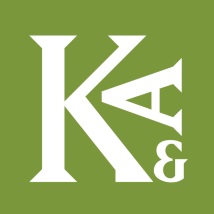 12
[Speaker Notes: 2.1 Name and Title of immediate supervisor; list other staff members that report to your immediate supervisor
2.2 Name and Title of the employees that you directly supervise
2.3 Describe work decisions 
adhering to stated policies and procedures
2.4 Decisions that you refer to your supervisor, or other departments 
decisions outside procedures and policies
2.5 Review of work – 
not performance review
Example: weekly status, etc.]
PDQ Completion: Sections 3.0 – 6.0
3.0: Supervision
4.0: Equipment
Computer, Hand Tools, Power Tools
5.0: Contacts
Internal & External, Not Supervisor, Not Co-Workers
6.0: Budget
Actual Amount, Expenditures & Revenues
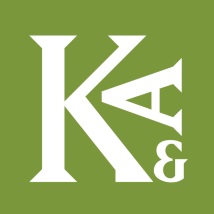 13
[Speaker Notes: 4.0 Equipment 
Example: computer, hand tools, power tools, etc.
5.0 Contacts 
List internal and external contacts (other than supervisor and coworkers) throughout course of your work
6.0 Budget  
$ amount under your control
Control over expenditures & revenue generation]
PDQ Completion: Section 7.0
Description of Work
List Duties by Importance
Begin with Action Verbs: Prepares, Performs, Conducts, Distributes, Answers, Types, Operates, Observes, etc.
Percentage of Time
Combined Duty Percentages = 100%
Frequency
Importance
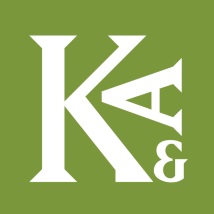 14
[Speaker Notes: Start with the most important duties
Begin each statement with an action verb
List duties 
Assign “Time,” “Frequency,” and “Importance” to each duty]
PDQ Completion: Sections 8.0 – 14.0
8.0: Most Complex or Difficult Duties
9.0 Changes in Responsibilities
10.0: Sensory Demands
11.0: Physical Demands
12.0: Environmental Conditions
13.0: Education, Experience, Special Licenses/Certifications
14.0: Knowledge and Abilities
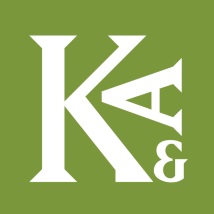 15
[Speaker Notes: Abilities required to perform your job.
8.0
9.0 Changes in Responsibilities
10.0 Sensory Demands
11.0 Physical Demands
12.0 Environmental Conditions
13.0 Education/Experience/Licenses/Certs:
Current description as base 
Specify changes in education
High School Diploma, Associate’s Degree, Bachelor’s Degree, etc.
Specify changes in years of experience 

14.0]
PDQ Completion: Last Page
Supervisor Review
Not a Performance Evaluation
No Content Changes, Comments Only
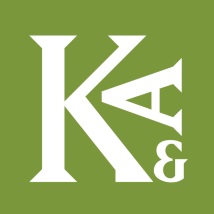 16
[Speaker Notes: Supervisors will review the PDQ
This is not a performance evaluation
Supervisors will not make any content changes to what you have completed
Supervisors will be able to comment on the last page of the PDQ]
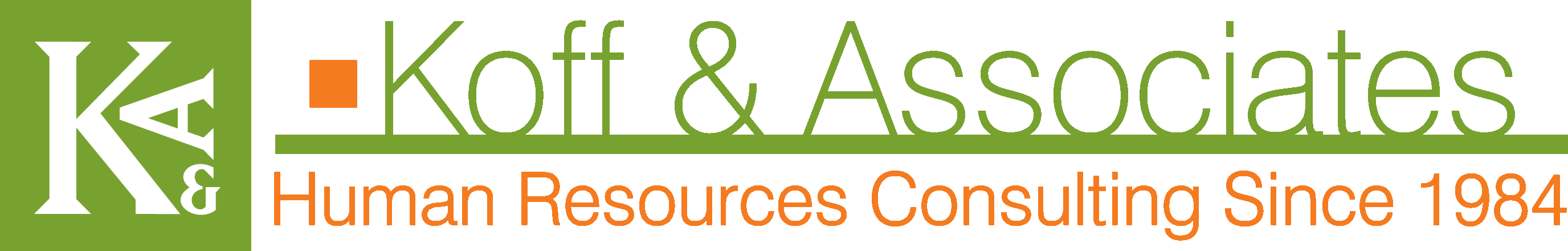 Compensation Study
Overview
Terminology
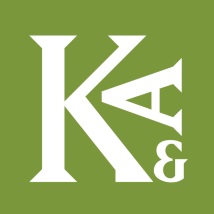 18
Comparator Agency Criteria
Each Factor Analyzed, Ranked, Scored

Total Score Determines Level of Similarity
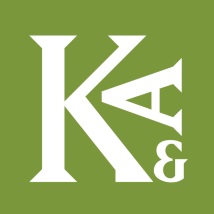 19
[Speaker Notes: Included in Analysis:
1.  Geographic Proximity Comparison
2.  Authorized Number of Employees to Population Ratio Comparison
3.  Agency Financial to Number of Employees Population Ratio Comparison
4.  Cost of Living Average Comparison
5.  Comparable Services Comparison]
Data Collection
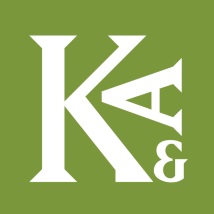 20
[Speaker Notes: Collect job/class descriptions, MOU’s, organizational charts, salary information via telephone, e-mail, websites, etc.
All analysis done in-house, no questionnaires.
Job description to job description – at least a 70% “match” based on whole-position analysis.
Follow-up with each comparator agency with specific questions to clarify data.]
Statistical Calculations
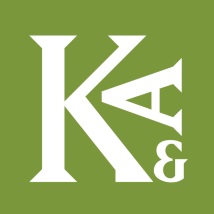 21
Internal Relationships
Surveyed Classifications with Lack of Data
Non-Surveyed Classifications
Whole Position Analysis
Same Class Series
Scope of Work
Organizational “Worth”
Past Internal Relationships
Implementation and Strategy Development
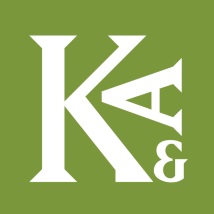 22
Stakeholder Touch Points
Kick-Off & Orientations
Employee/Management Interviews
Class Description Review
Final Classification Issues
Compensation Study Elements
Compensation Survey Results
Final Compensation Structure
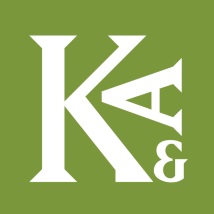 23
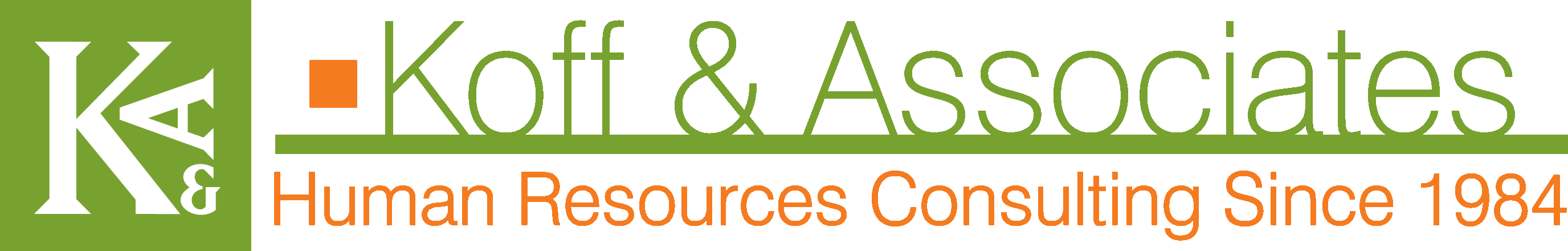 Questions and Comments
Thank you!